Numerical Calculations of Finite Key Rate for General Quantum Key Distribution Protocols
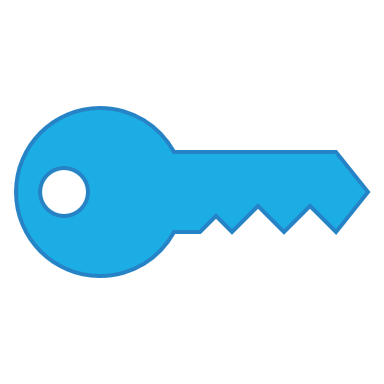 Ian George, Jie Lin, Norbert LÜTkenhaus
arXiv:2004.11865
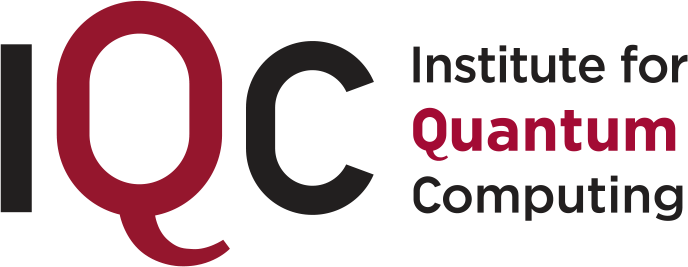 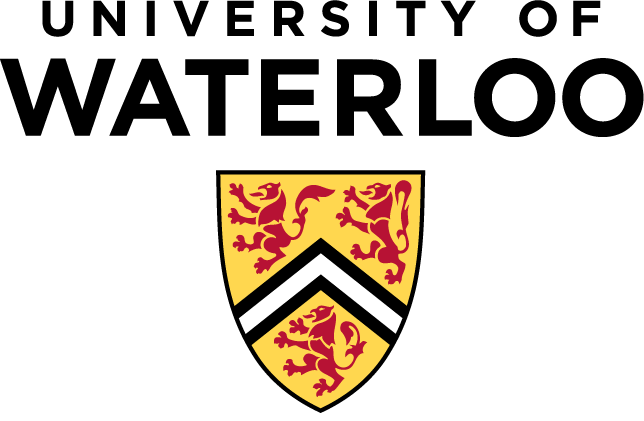 1
[Speaker Notes: Note]
Motivation
People are now trying to implement quantum key distribution (QKD) protocols for industry use.
A
B
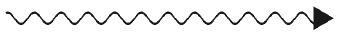 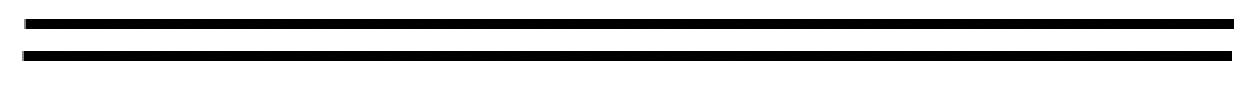 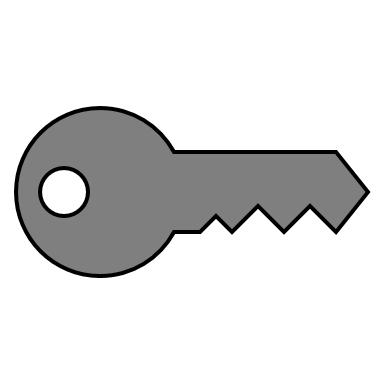 Handling side channels and practical issues in implementations with respect to finite size behavior is more important than ever
2
Motivation
Problem:
Tight finite key analysis analytically needs symmetries
Many QKD protocols lack these symmetries
Solution: A numerical method that doesn’t need the symmetries.
Uses Renner’s framework [1]
Extends numerical method of [3]
[1] R. Renner. Int. J. Quantum Inf. 06, 1 (2008)
[3] A. Winick, N. Lütkenhaus, P. Coles. Quantum 2, 77 (2018)
3
Overview
Renner Finite Size Security Framework
 Extension of Numerical Method to Finite Size
 Examples of Our Numerical Method
4
[Speaker Notes: Note]
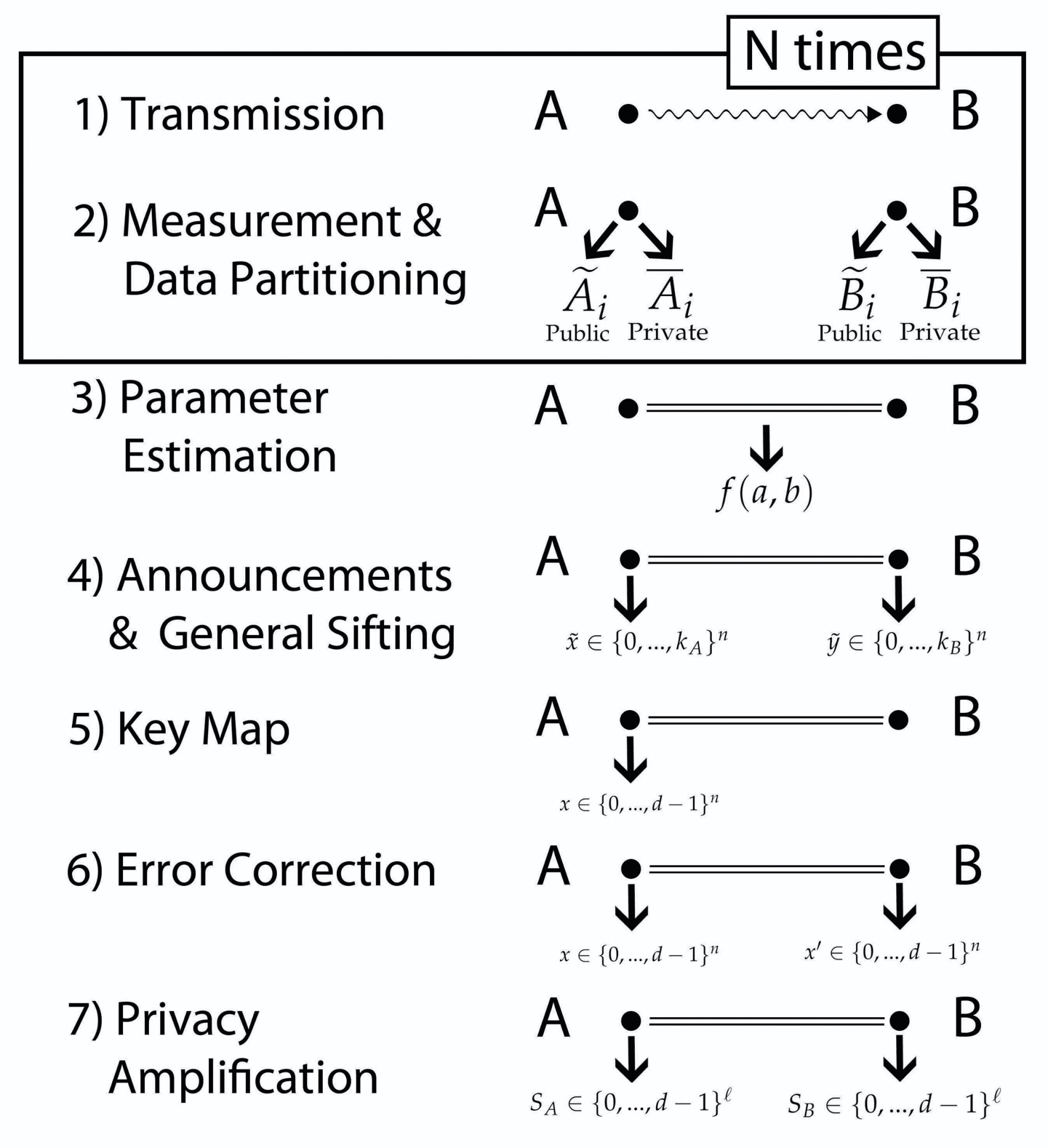 General (Device-Dependent) QKD Protocol
5
[Speaker Notes: Note]
Parameter Estimation
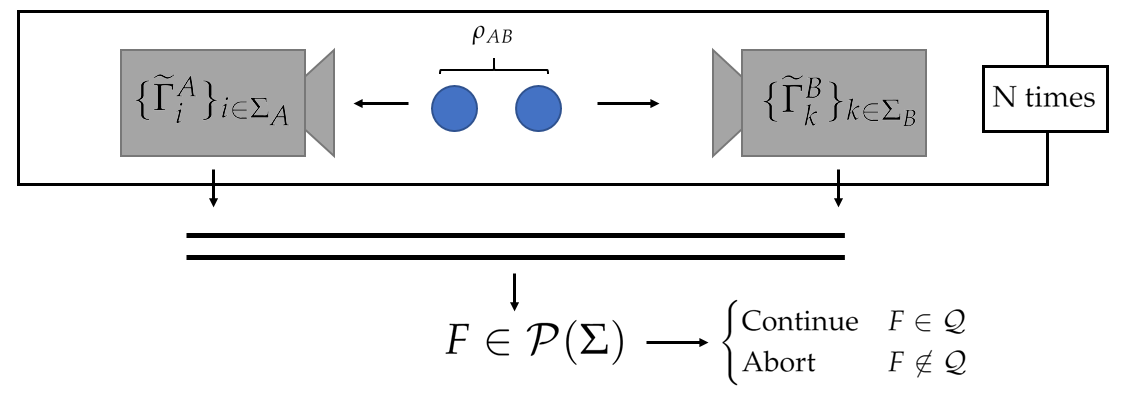 6
Coarse-Graining Data
7
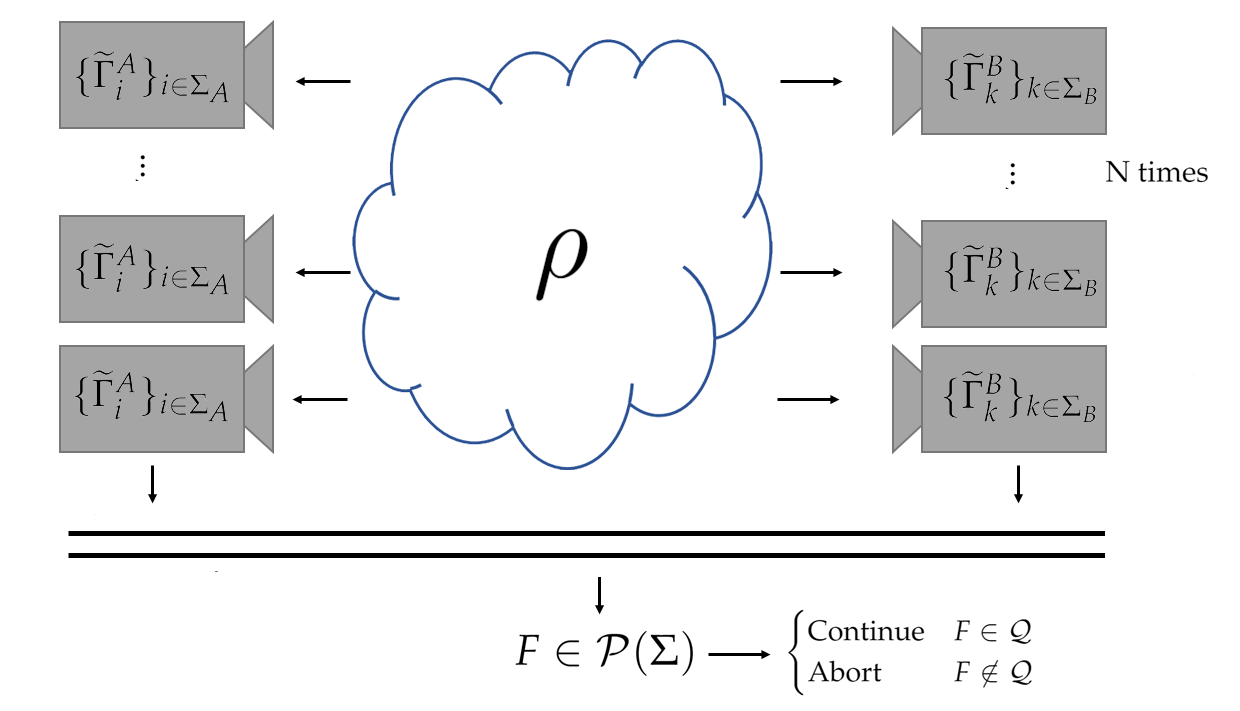 8
9
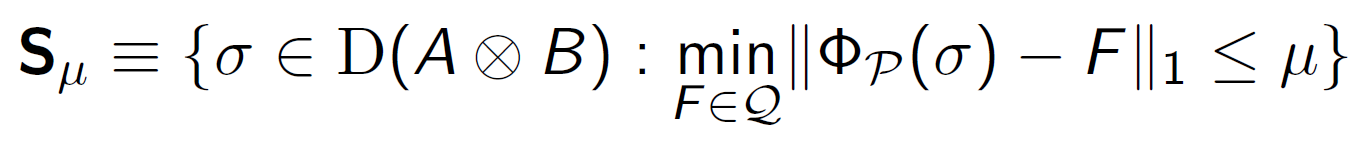 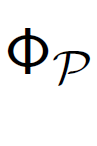 10
Tightening the Set
Problem: Throwing out information helps Alice and Bob be more secure?
Of course not!
11
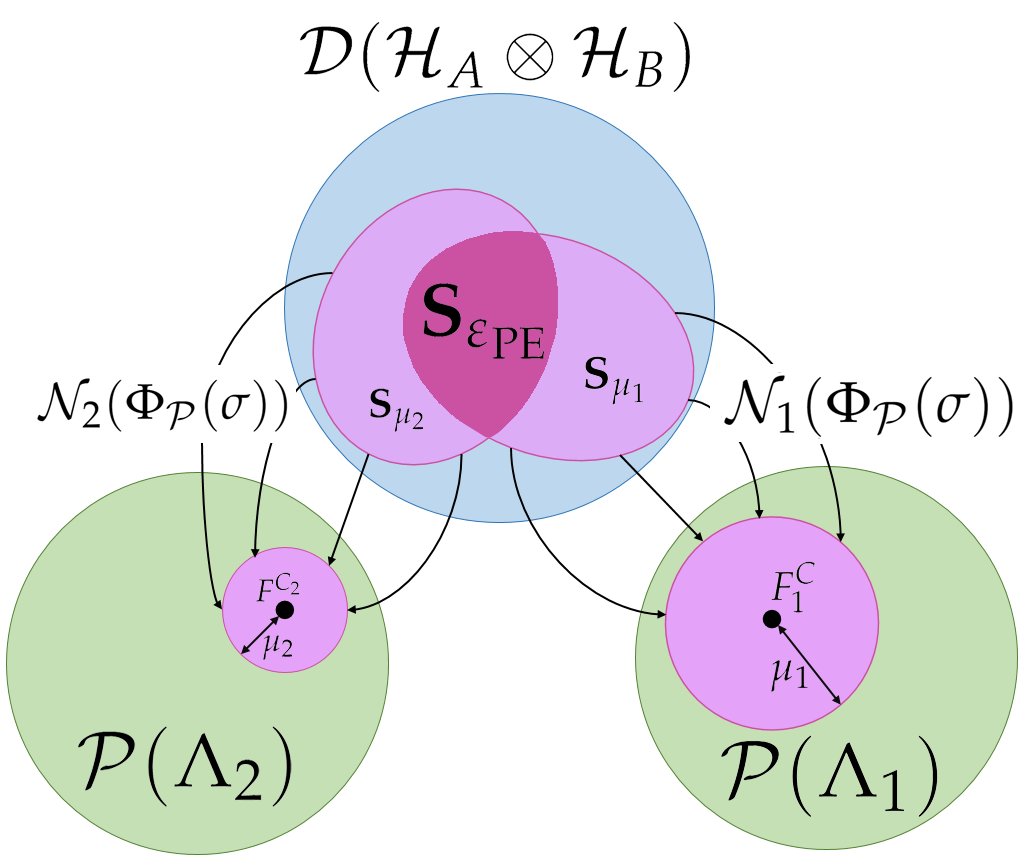 Multiple Coarse-Grainings Pictorially
12
Multiple Coarse-Grainings
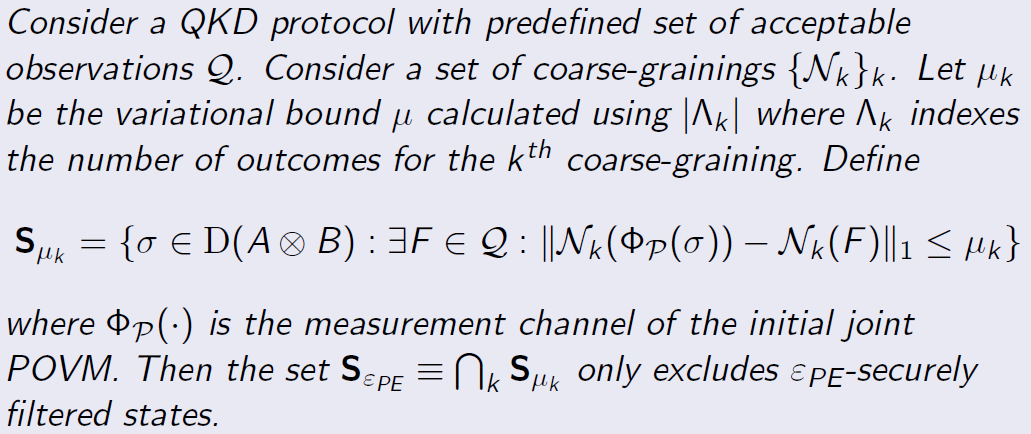 13
Overview
Renner Finite Size Security Framework
 Extension of Numerical Method to Finite Size
 Examples of Our Numerical Method
14
[Speaker Notes: Note]
Asymptotic Key Rate Algorithm [3]
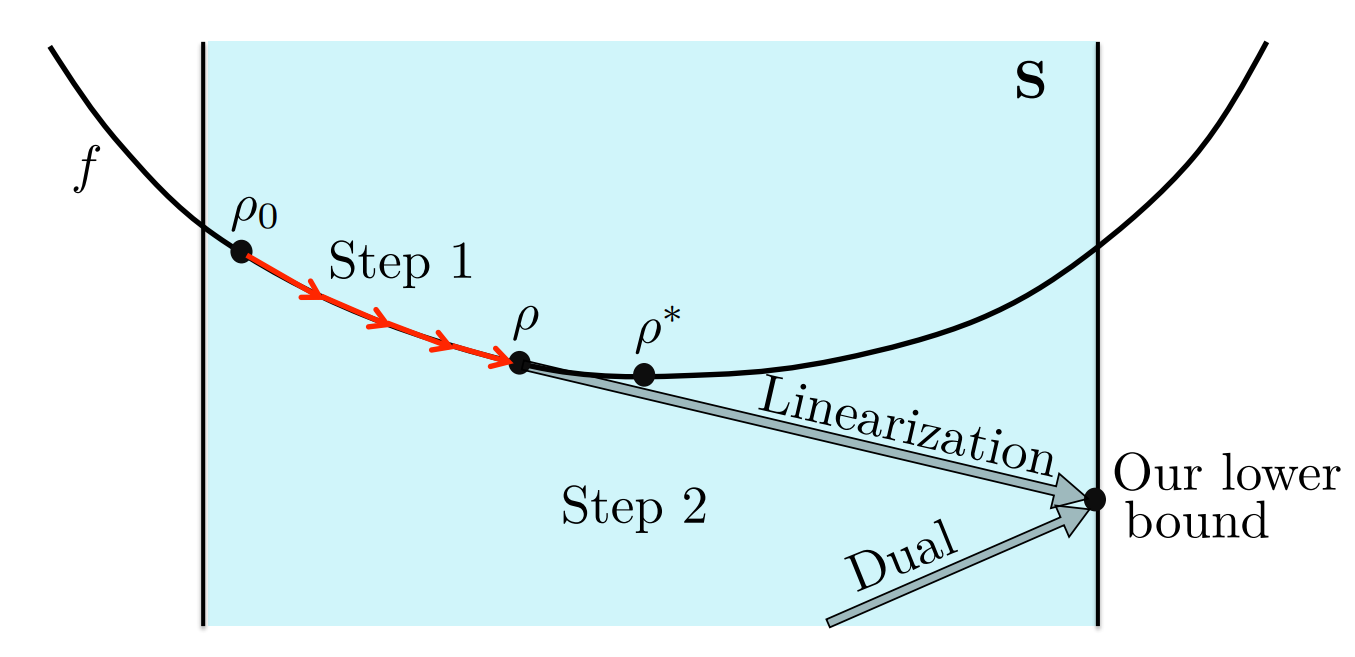 [3] A. Winick, N. Lütkenhaus, P. Coles. Quantum 2, 77 (2018)
15
Key Length Calculation
16
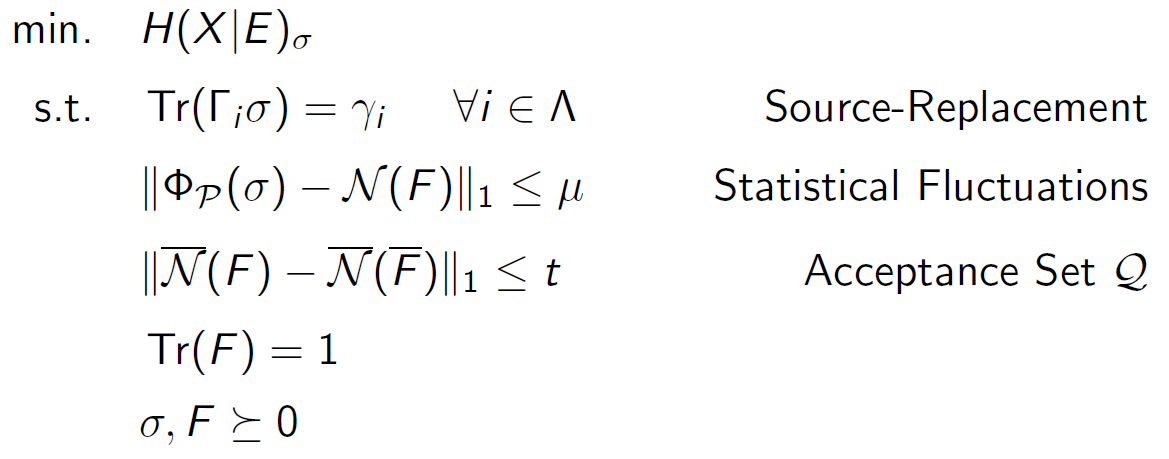 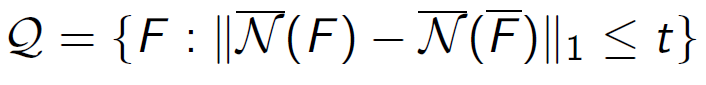 Requires the assumption:
17
Numerical Coherent Attack Analysis
Take-away: Solver is for both coherent and collective attack analysis
[1] R. Renner. Int. J. Quantum Inf. 06, 1 (2008)
[4] M. Christandl, R. König, R. Renner. Phys. Rev. Lett. 102, 020504 (2009)
[5] N. J. Beaudry. Assumptions in Quantum Cryptography. PhD Thesis. arxiv:1505.02792
18
1 Slightly more involved, see [5]
Analytic Coherent Analysis of BB84
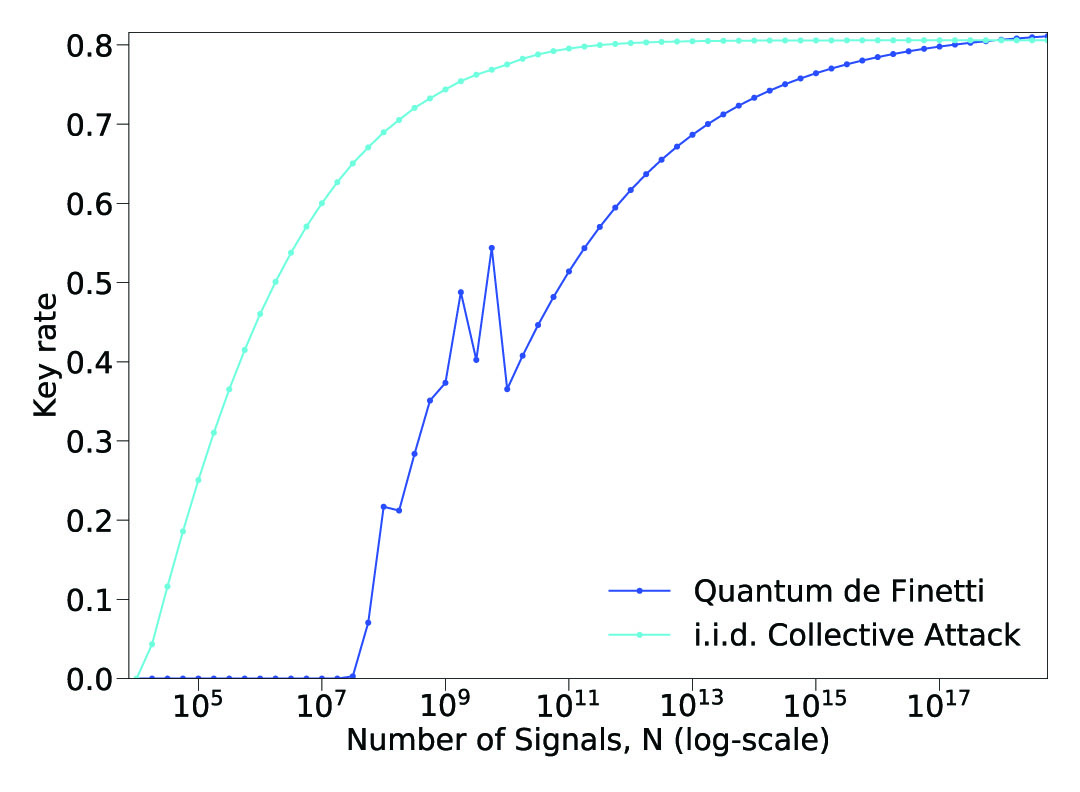 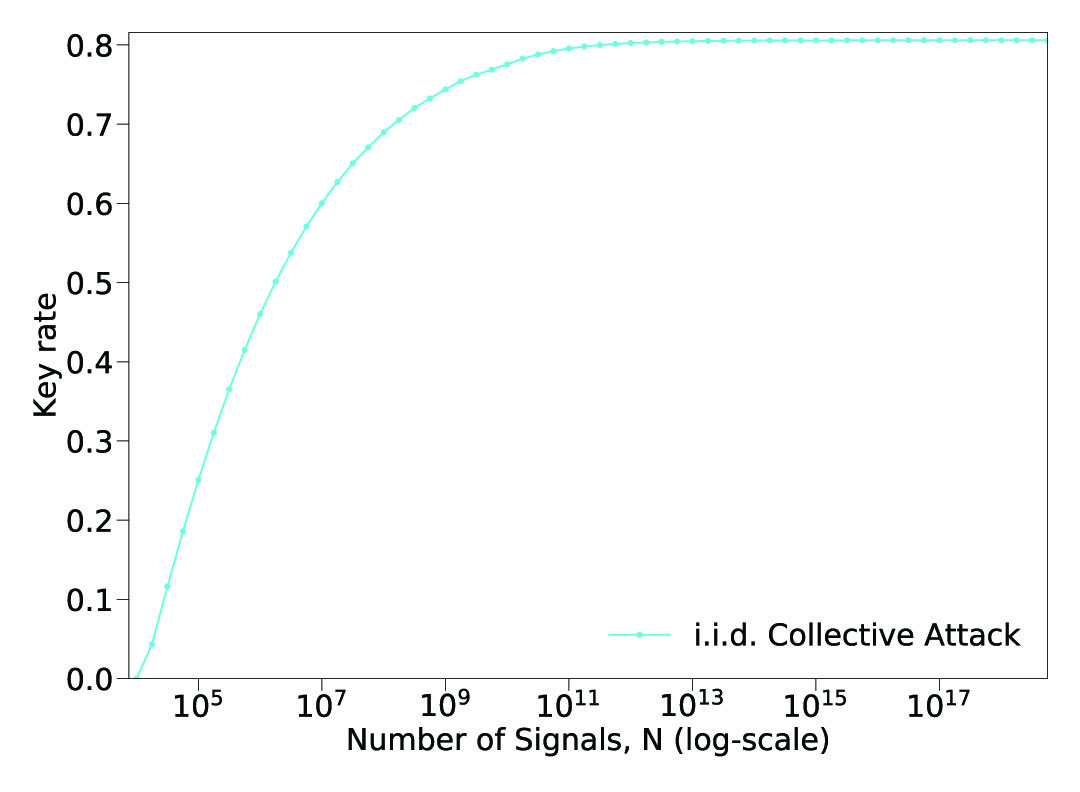 Coherent attack analysis of BB84 considering only phase error statistics and accepting only the ideal observations. Analytic result.
19
Overview
Renner Finite Size Security Framework
 Extension of Numerical Method to Finite Size
 Examples of Our Numerical Method
20
[Speaker Notes: Note]
Comparison to Analytic Results
We see that for a simple analytical case as was considered in [6], our results achieve that of the analytic results.
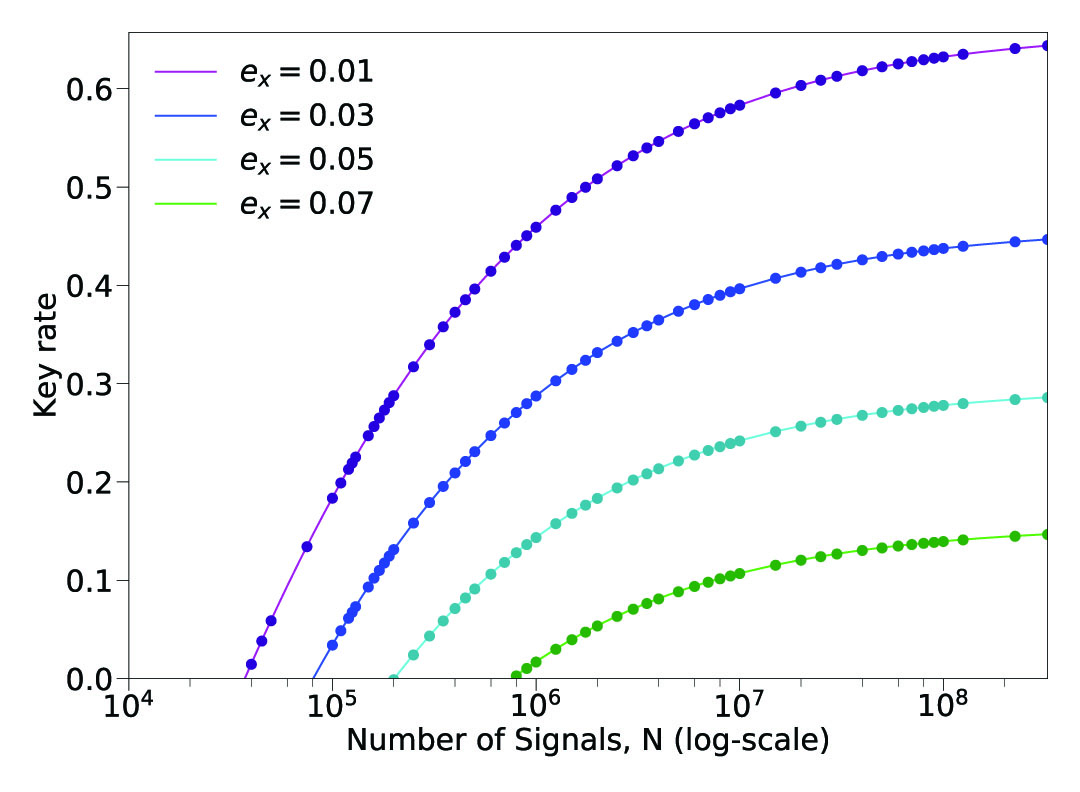 Figure: Phase Error BB84. Numerical results (dots) versus analytic results (lines).
21
[6] V. Scarani, R. Renner. Phys. Rev. Lett. 100, 200501 (2008)
Reference Frame Misaligned BB84
Alice’s Signals
What Bob Receives
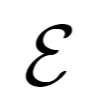 Channel
+ Sufficient Parameter Estimation
22
Reference Frame Misaligned BB84
When the channel Alice sends signals has a simple noise model, coarse-grained data is sufficient:
Figure: Joint probability distribution for 2% qubit error rate in symmetric case
23
Reference Frame Misaligned BB84
However, this is not the case in general. For example, if a unitary rotation about the Y-axis is applied after the noise:
Figure: Joint probability distribution for 2% qubit error rate after misalignment
24
Reference Frame Misaligned BB84
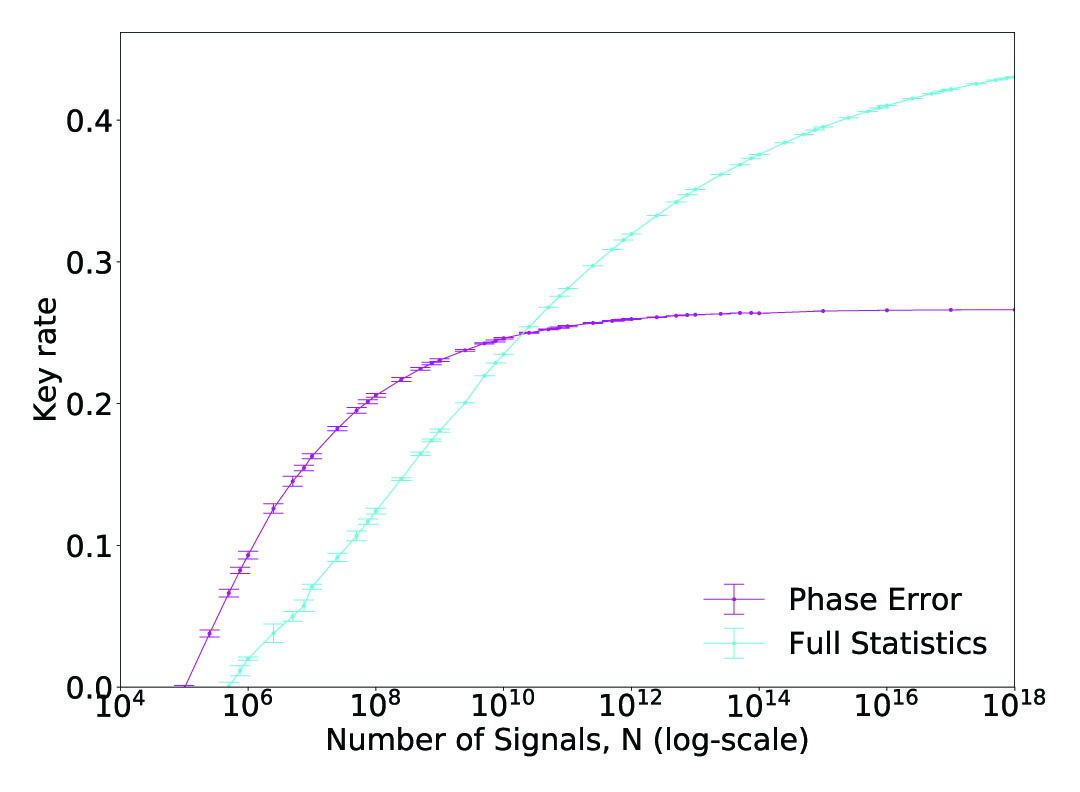 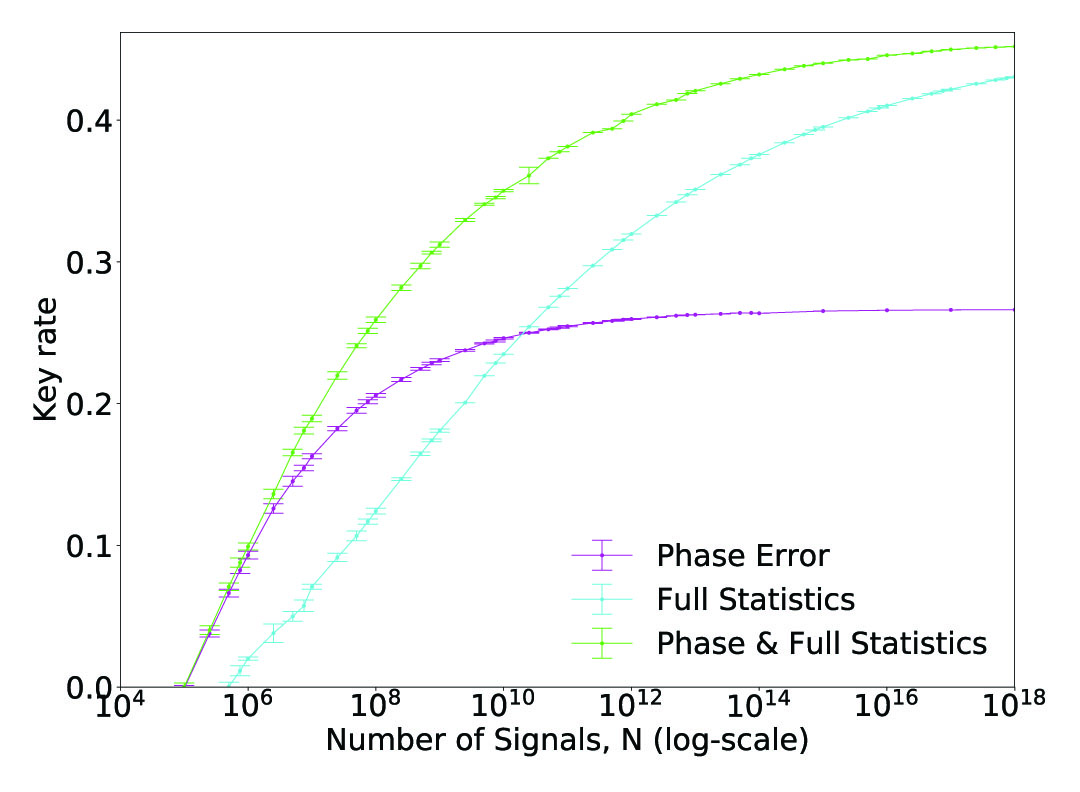 Figure: Reference frame misaligned BB84 for different choices of coarse-graining and considering multiple coarse-grainings.
25
Qubit MDI QKD Protocol
The only change for MDI-QKD protocols is that the joint probability distribution is over Alice, Bob, and Charlie’s observations.
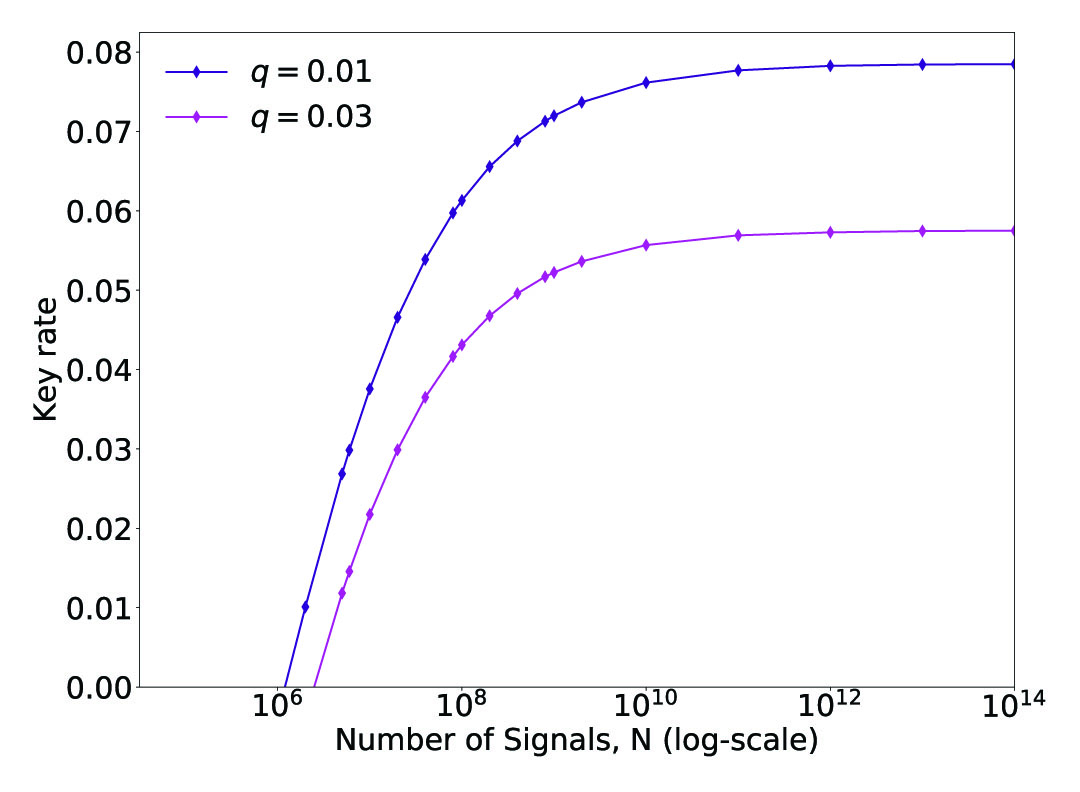 26
Discrete-Phase-Randomized BB84
If there exists a squashing model, our numerical method can determine the key rate for optically implemented QKD protocols.
Here we consider Discrete-Phase-Randomized BB84 [7]:
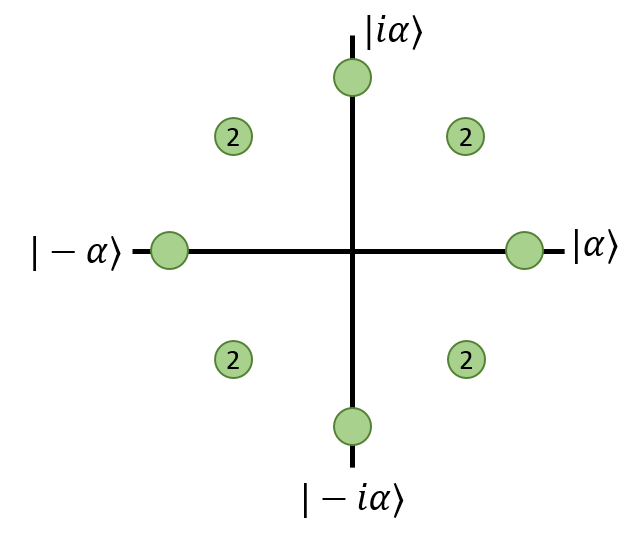 27
[7] Z. Cao, Z. Zhang, H.-K. Lo, and X. Ma. New J. Phys. 17, 053014 (2015)
Discrete-Phase-Randomized BB84
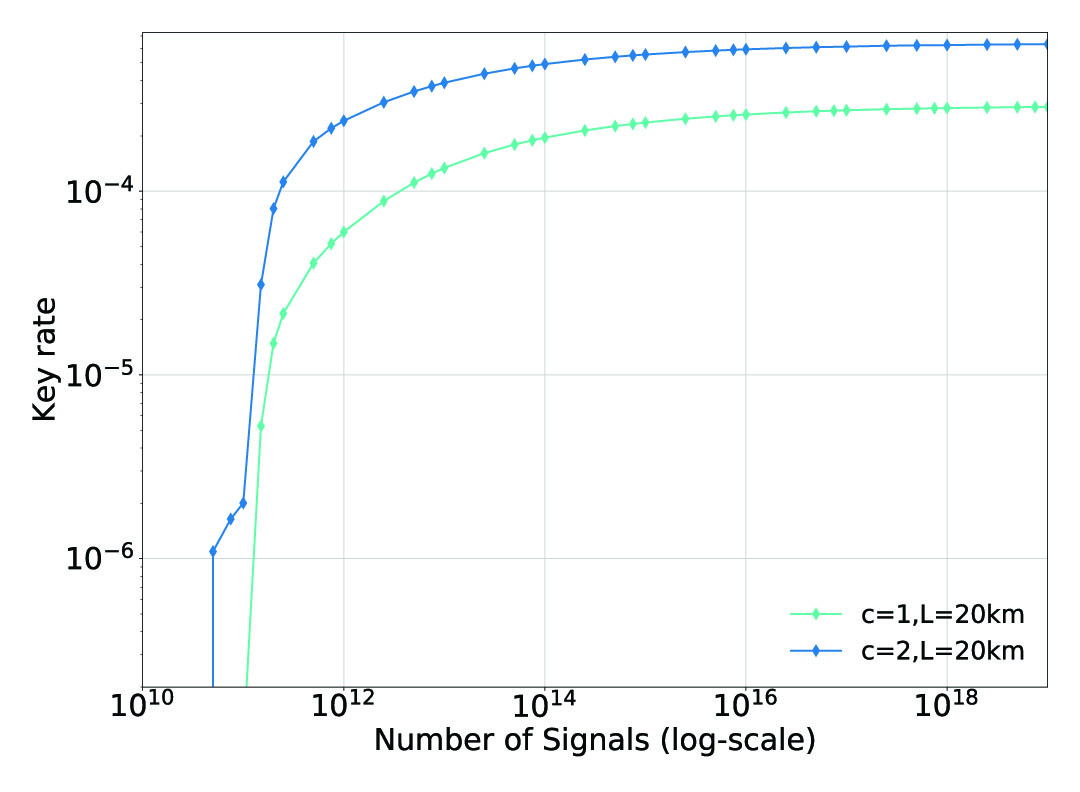 Figure: Key rate of DPR BB84 for 1 and 2 discrete phases for two different distances.
28
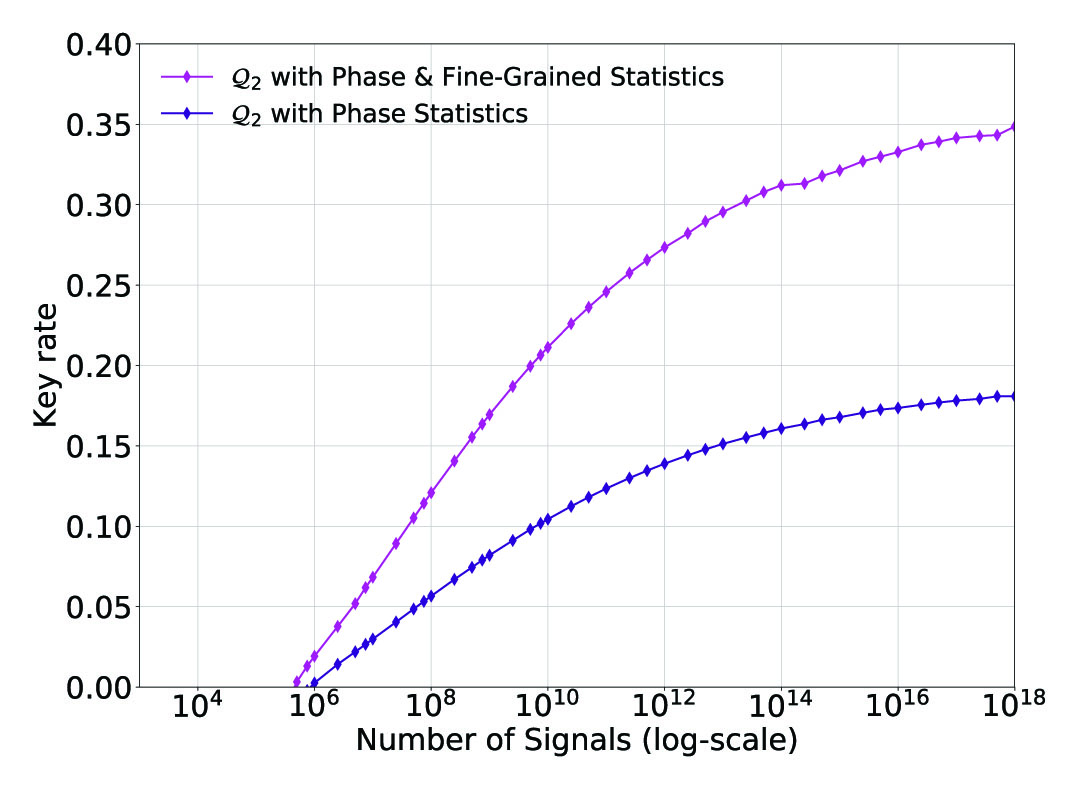 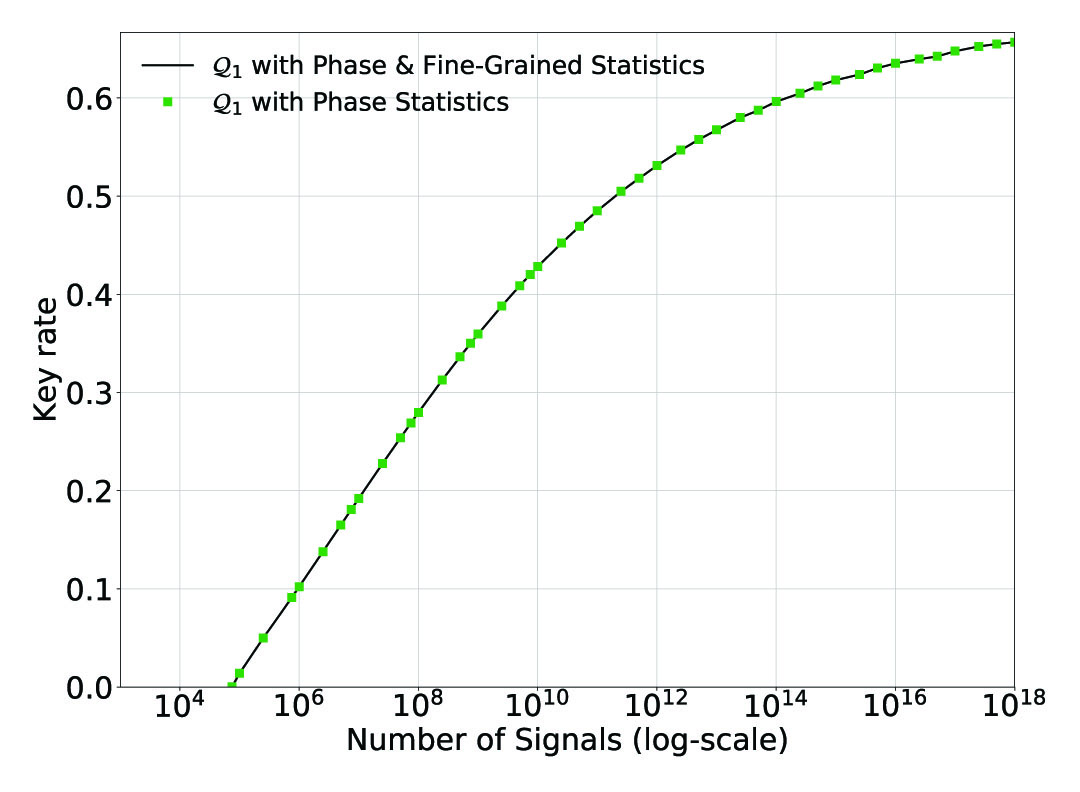 29
Summary
30
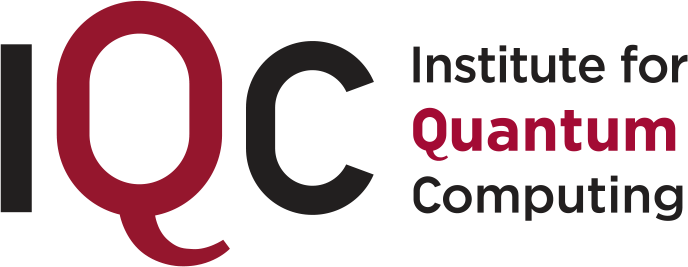 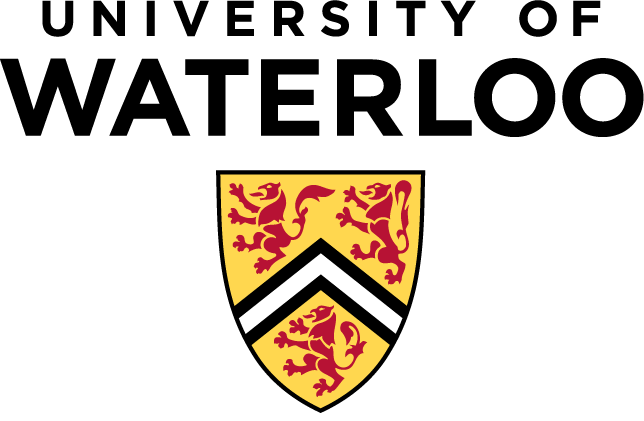 Thank You!
References:
[1] R. Renner. Int. J. Quantum Inf. 06, 1 (2008)
[2] I. George, J. Lin, N. Lütkenhaus. arxiv:2004.11865 
[3] A. Winick, N. Lütkenhaus, P. Coles. Quantum 2, 77 (2018)
[4] M. Christandl, R. König, R. Renner. Phys. Rev. Lett. 102, 020504 (2009)
[5] N. J. Beaudry. Assumptions in Quantum Cryptography. PhD Thesis. arxiv:1505.02792
[6] V. Scarani, R. Renner. Phys. Rev. Lett. 100, 200501 (2008)
[7] Z. Cao, Z. Zhang, H.-K. Lo, and X. Ma. New J. Phys. 17, 053014 (2015)
31